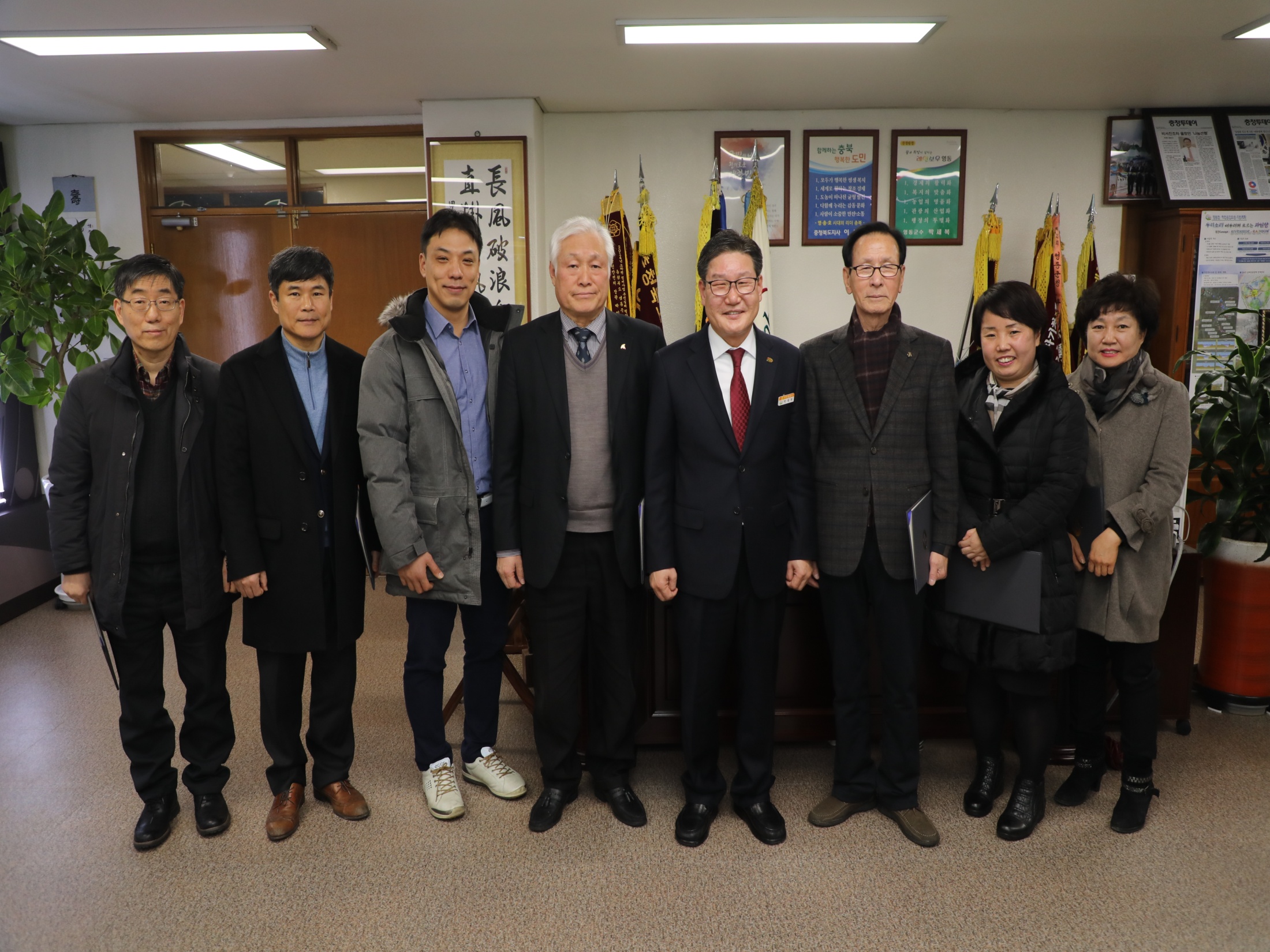 10-1. 찾아가는 금연 크리닉 운영
2월중 / 5개소(추풍령,  6606부대(양강),  학산, 양산
    황간면) / 280명
내     용 : co측정,금연상담 서비스 제공 및 보조제 지급
10-2. 출장건강검진
2. 2.(금)~2. 22.(월)  / 08:00~11:00 /용산면복지회관 외 9개소
검진기관 : 성모영상의학과의원 외  1개소  
내     용 : 국가암검진 , 생애전환기 검진
10-3. 노인치아지키기  프로그램  운영
2. 6.(화)  / 13:30 /초강리 경로당 /20명
내     용 : 구강보건교육 및 구강건조증 예방법 배우기 등
10-4.  구조 및 응급처치교육
2월중 / 산이리 여자경로당 외 25개소 / 450여명
    / 소방서 응급구조사 연계
내        용  :  구조 및 응급처치를 위한  심폐소생술 교육
10-5.  독거노인 생활관리사 생명지킴이 역량강화 교육
2.12.(월) / 17:00 -17:50  / 수가성종합노인복지센터
대 상 :  독거노인 생활관리사  40명
내   용 : 노인 우울예방 및 노인자살 심각성 알기 등
10-6.  설명절 연휴 비상진료대책 상황실 운영
2.15.(목)~2.18.(일) 
대    상 :  응급의료기관, 보건기관, 일반의원 및 약국
내        용  :  응급의료기관 24시간 비상진료체계 유지
     /관내 보건기관  비상진료일  지정 운영
     /관내 의료기관  및 휴일지킴이 약국 운영 등
10-7.  경로당 전담 주치의  찾아가는 의료 서비스
2.21. (수) , 2.28.(수) / 14:00-16:00 / 설계리,산익리 경로당
 내       용  :  일반·한의과진료 및 투약,  보건교육,  홍보 등
10-8. 『함께해요, 하하호호 경로당 』운영
2월중 /  9988행복 나누미 경로당  37개소
    /  건강행복  출동팀 
내   용 : 기초검사 측정 및 건강행태 설문조사
     / 통합건강 증진 프로그램  운영 등
10-9.  2018년  주민이동  X-선 검진
2월중/ 5개읍·면 경로당(영동읍, 용산, 양강, 학산, 심천)
인   원  : 15개리/ 400명 / 검진차량 이용
10-10.  2018년  보건사업계획  설명회 개최
2.27.(화) / 16:00  /  보건소 대회의실
대   상 :  보건(지)소 ·진료소  사업 담당자
내   용 : 2018년 보건사업 추진방향 및 사업내용 설명